کنترل فعال ارتعاشات مزاحم شیمی (تاب خوردن) ارابه فرود هواپیماهای نظامی و غیرنظامی به کمک کنترلر مقاوم بهینه سعید زارعمهر 95
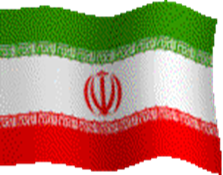 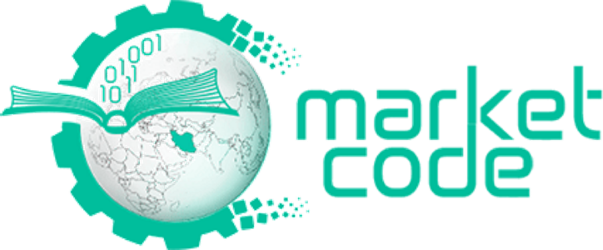 1
ارتعاشات شیمی (Shimmy) چیست؟ ارتعاشات خود برانگیخته عرضی و پیچشی تایرهای ارابه فرود حول محور عمودی
براي به دست آوردن پاسخ زماني سیستم از روش‌های عددي حل معادلات ديفرانسيل استفاده می‌شود . در اين پروژه از روش رانج كوتاي  مرتبه‌ی 4 استفاده شده است . 
یکی از دیدگاه‌های کنترل بهینه در سیستم‌های غیرخطی استفاده از روش   SDREاست. این روش علاوه بر پایداري، ایجاد عملکرد مناسب و مشخصه‌های مقاوم بودن را در دامنه وسیعی از سیستم‌های غیرخطی را دارد.
در این کد نتایج کنترل بهینه از اصل ساده ای به نام اصل بهینگی بدست آورده شده است. این اصل برای سیستم های غیرخطی کلی بکار برده می شود و معادله HJB   برای حل مساله کنترل بهینه بدست می آید. 
در این کد از معادله HJB در بدست آوردن معادله ریکاتی برای حل مساله LQR سیستم های خطی استفاده می شود. با الگو گرفتن از کنترل LQR کنترل بهینه غیرخطی SDRE طراحی شده است و در نهایت با ترکیب کنترل بهینه و کنترل مقاوم مد لغزشی، کنترل بهینه مقاوم طراحی شده است.
در این پروژه با ترکیب روش کنترل بهینه SDRE   و کنترل مد لغزشی یک قانون کنترلی بهینه طراحی شده است که به‌اختصار به‌صورت  ROSMC   نشان داده می‌شود. از مزایای این روش آن است که در برابر اغتشاشات مقاوم بوده و به‌راحتی می‌توان بین حالت‌های سیستم و قانون کنترلی مصالحه و سازش ایجاد کرد.
مقالات مستخرج از اين كد، يك مقاله ISI، يك مقاله علمي پژوهشي و سه مقاله كنفرانسي بوده است.
توانمندیهای کُد
توانایی مشخص کردن مرزهای پایداری به روش لیاپانوف 
توانایی ارائه پاسخ زمانی سیستم در سه بعد
توانایی ارائه پاسخ های سیستم در فضای حالت (phase plane)
توانایی کنترل نیمه فعال ارتعاشات شیمی ارابه فرود
 توانایی کنترل ارتعاشات شیمی به روش بهینه خطی LQR
توانمندیهای کُد
توانایی کنترل ارتعاشات به روش LQR و SDREو ارائه نتایج بهتر نسبت به آنچه در منابع آورده شده است
توانایی کنترل  ارتعاشات شیمی به روش بهینه و مقاوم در برابر اغتشاشات
ارائه نتایج عددی مربوط به توانمندی کد در کنترل ارتعاشات شیمی ارابه فرود
توانمندی کد مربوط به کنترل  فعال و طراحی رؤیت گر
آنچه در این کد خواهید آموخت
نحوه مدلسازی دینامیکی ارابه فرود
کنترل نیمه فعال ارتعاشات شیمی
طراحی کنترل گر بهینه خطی و رؤیت گر خطی
طراحی کنترل گر غیرخطی بهینه با استفاده از معادلات ریکاتی وابسته به حالت (SDRE)
طراحی کنترل گر مقاوم مد لغزشی (SMC)
طراحی کنترل گر بهینه ی مقاوم با ترکیب کنترل مقاوم مد لغزشی و معادلات ریکاتی وابسته به حالت (SDRE+SMC=ROSMC)
طراحی رؤیتگر بهینه غیرخطی
نکات و الزامات
کدهای این پروژه با استفاده از نرم­افزار MATLAB R2014a  نوشته شده است که در نسخه­های 2006 الی 2014 نیز قابل اجرا می­باشد.
نتایج به تصویر کشیده شده از کنترل ارتعاشات با استفاده از نرم افزار MATLAB   قابل مشاهده و بررسی است.
آشنایی با روشهای طراحی کنترل گر و رؤیتگر سیستمهای خطی و غیر خطی
آشنایی با اصول طراحی کنترل بهینه و مقاوم 
آشنایی با زبانهای برنامه نویسی C